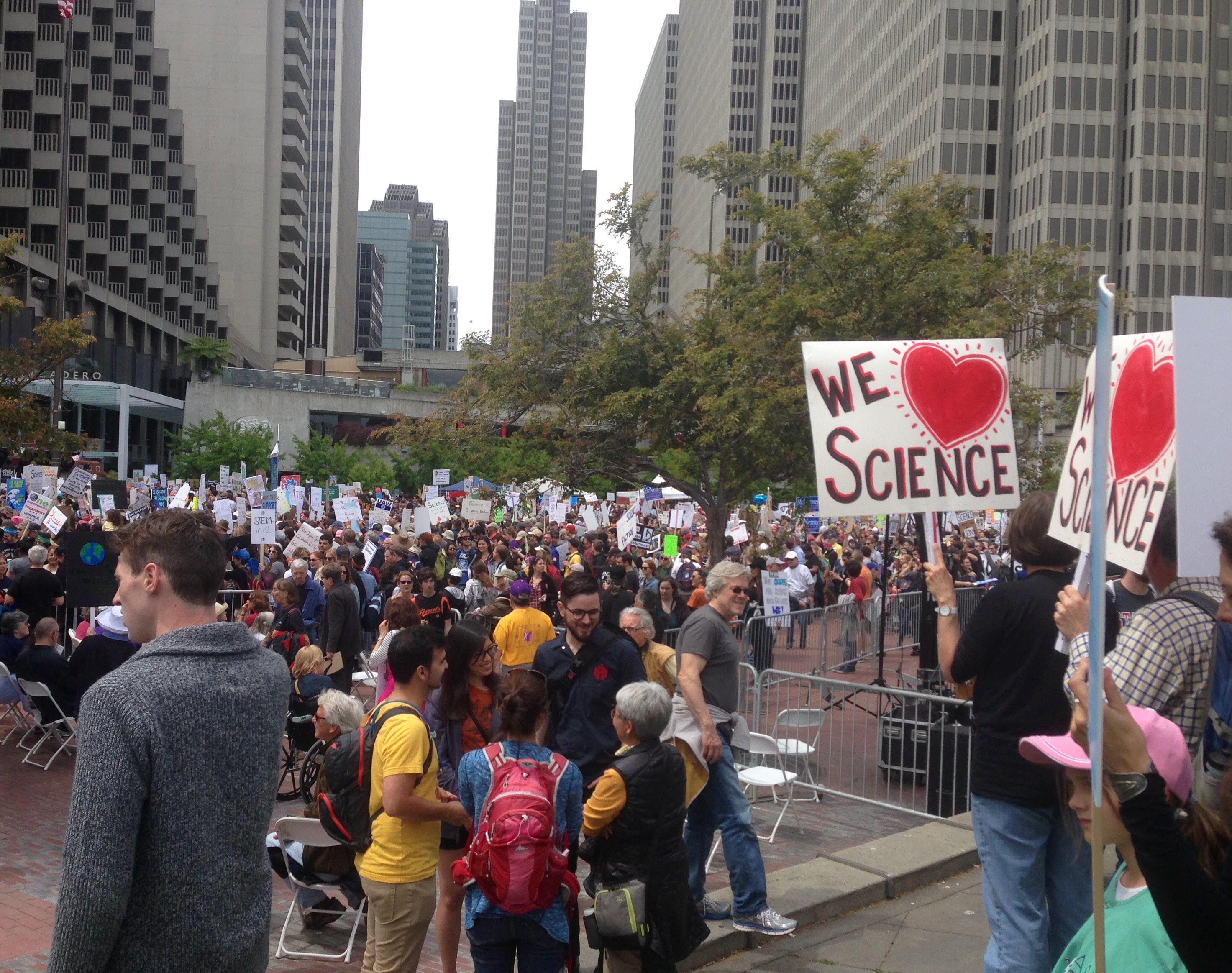 “The Climate Change Crisis:
          Healthcare’s Energy & Climate Solutions”
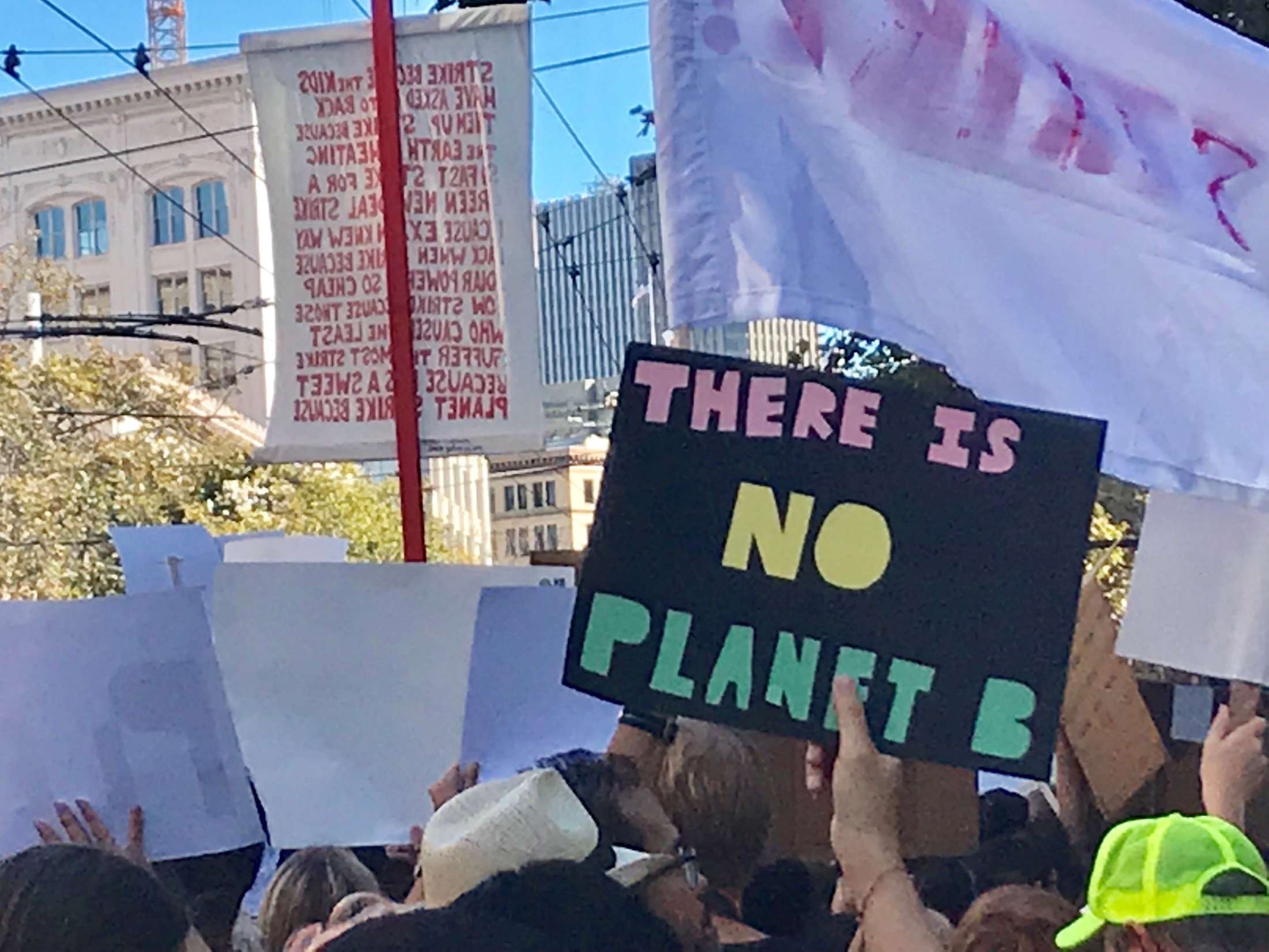 Todd L Sack, MD  FACP
Editor, www.MyGreenDoctor.org
Jacksonville, Florida
tsack8@gmail.com  904-403-6446

“I have no financial interests to disclose.”
New York Times
Page 1
January 16, 2020
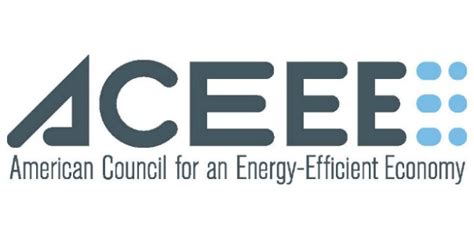 Hurricane Irma, Jacksonville, FL  Sept. 2017
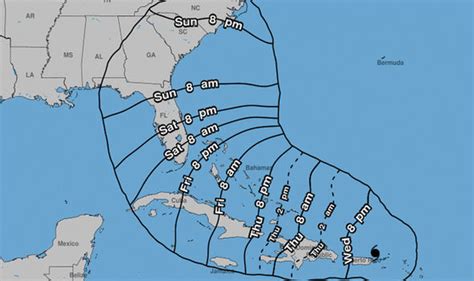 Hurricane Irma, Jacksonville, FL  Sept. 2017
Hurricane Irma, Jacksonville, FL  Sept. 2017
HEALTH 
   IMPACTS
CLIMATE 
CHANGE
Rising Temperatures
Rising sea levels
Extreme Weather: 
        extreme heat 
        extreme rainstorms
        hurricanes & tornadoes
        flooding
        droughts & fires
Heat-related deaths
Asthma & heart attacks
Cancers
Emotional illnesses
Infectious diseases:    Lyme, Zika, Malaria
Malnutrition & famine
War & climate refugees
Patz, 98
H
HH   
Respiratory diseases, e.g., 
Malaria
Dengue
Encephalitis
Hantavirus
Rift Valley Fever

Cholera
Cyclospor
Cryptosporidiosis
Campylobacter
Leptospirosis

Malnutrition
Diarrhea
Toxic Red Tides


Forced Migration
Overcrowding
Infectious diseases
Human Conflicts
Urban heat islnds

Air pollution & Aeroallergens

Vector-borne diseases

Water-borne diseases

Water resources & food supply

Mental Health Stress
Environmental Refugees
Healthcare’s Energy & Climate Solutions
Why is the healthcare industry important?
Are health professionals ready to help?
Our Professional Societies
Our hospitals to the rescue!
Solutions for healthcare offices                           (and for the rest of us)
Adding climate change to your life.
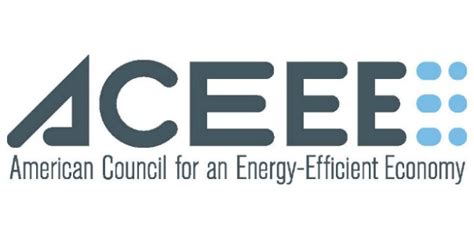 Healthcare Professionals are Role Models
Gallup survey
December 2017
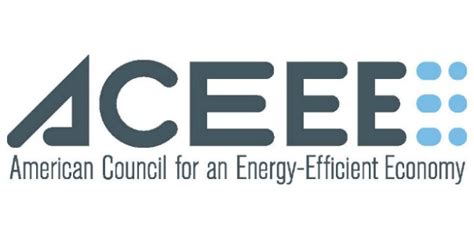 Are health professionals ready to help?
Survey:  Do Health Professionals Believe They Should Lead?
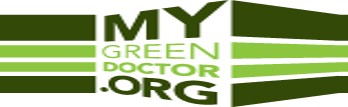 Are Health Professionals Prepared to Lead?
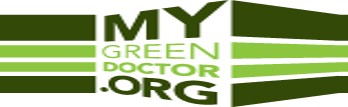 Survey:  Resources Requested by Health Professionals
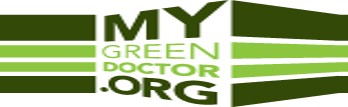 Survey:  Do Health Professionals Want Training?
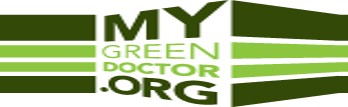 Health Professional Societies with Climate Policies                                     (partial list, 2020)
Alliance of Nurses for a Healthy Environment
American Medical Association
American Academy of Dermatology
American Academy of Family Physicians
American Academy of Pediatrics
American College of Emergency Physicians
American College of Obstetricians & Gynecologists
American College of Physicians
American College of Preventive Medicine
American Psychiatric Association
American Society of General Internal Medicine
American Society of Gynecologic Oncology
British Medical Association
Canadian Medical Association
Infectious Diseases Society of America
Medical Society Consortium on Climate & Health
National Medical Association
World Medical Association
Example: The Medical Society Consortium on Climate & Health
The leading voice for healthcare on climate change in the U.S.
 Founded in 2017 by Dr. Mona Sarfaty (George Mason University)
 26 Member health professional societies
 40 Affiliate health organizations
 Represents over 600,000 clinical practitioners
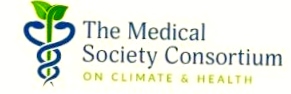 Example:  American Medical Association Policies
1989:  Global Climate Change - The "Greenhouse Effect"
1989:  Stewardship of the Environment
2014:  Global Climate Change and Human Health 
2016:  AMA Advocacy for Environmental Sustainability & Climate 
2017:  Joined The Medical Society Consortium on Climate & Health
2017:  The Health Risks of Hydraulic Fracturing
2018:  AMA to Protect Human Health from the Effects of Climate Change
                    by Ending its Investments in Fossil Fuel Companies
2019:  Climate Change Education Across the Medical Education Continuum
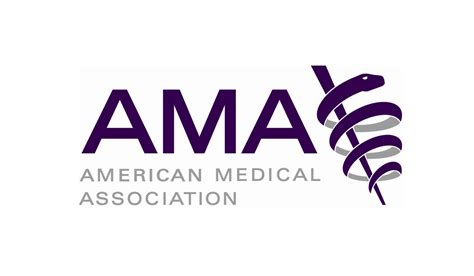 Source:  https://policysearch.ama-assn.org
AMA:  Fossil Fuels Divestment
1.  Our AMA, AMA Foundation, and any affiliated corporations will work in a timely, incremental, and fiscally responsible manner, to the extent allowed by their legal and fiduciary duties, to end all financial investments or relationships (divestment) with companies that generate the majority of their income from the exploration for, production of, transportation of, or sale of fossil fuels.
 
2. Our AMA will choose for its commercial relationships, when fiscally responsible, vendors, suppliers, and corporations that have demonstrated environmental sustainability practices that seek to minimize their fossil fuels consumption.

3. Our AMA will support efforts of physicians and other health professional associations to proceed with divestment, including to create policy analyses, support continuing medical education, and to inform our patients, the public, legislators, and government policy makers.
Source:  https://policysearch.ama-assn.org
AMA: Climate Change Education
1.  Our AMA supports teaching on climate change in undergraduate, graduate, and continuing medical education such that trainees and practicing physicians acquire a basic knowledge of the science of climate change, can describe the risks that climate change poses to human health, and can counsel patients on how to  protect themselves from the health risks posed by climate change.

2.  Our AMA will make available a prototype presentation and lecture notes on the intersection of climate change and health for use in undergraduate, graduate, and continuing medical education.

3.  Our AMA will communicate this policy to the appropriate accrediting organizations such as the Commission on Osteopathic College Accreditation and the Liaison Committee on Medical Education.
Source:  https://policysearch.ama-assn.org
“Our Hospitals to the Rescue!”
Resources for the Greening of Hospitals:
 Practice Green Health / Health Care Without Harm   
 Green Guide to Healthcare (2008)
 U.S. Green Building Council
 Kaiser’s Center for Total Health
 Institute for Healthcare Improvement
 American Hospital Association
Example:  Health Care Without Harm https://noharm.org
Promoting environmentally responsible healthcare
Hundreds of hospital systems as members worldwide
Initiatives:
Green building & energy use
Medical waste
Toxic materials
Safer chemical choices
Healthier foods in hospitals
Water use
Environmental justice & equity
Pharmaceutical disposal
Green Purchasing
Climate & Health
Transportation options
       “CleanMed” in Orlando,  May 12-14
Healthcare Offices’ Energy & Environmental Impacts
Millions of healthcare offices worldwide 
  Offices may cause illness
 “inside air is dirtier than outside air” 
 chemicals, particulates, NO2, fungi
Significant resources are consumed 	
 electricity, water, paper, chemicals
  Offices are often high-cost  & inefficient 
  Health professionals are role models
[Speaker Notes: Scope:  how many doctor offices are there worldwide (I’m researching this)
Environmental impacts: direct: by subject (general)
Impacts:  indirect
Unique environmental issues in doctor offices]
Solutions for Healthcare Offices:  Resources
U.S. E.P.A.’ Energy Star Program: www.energystar.gov
My Green Doctor:    www.MyGreenDoctor.org   tsack8@gmail.com
Royal College of General Practitioners’  “Green Impact for Health”: www.greenimpact.org.uk/giforhealth
American College of Physicians’ “Climate Change Toolkit” www.acponline.org/advocacy/advocacy-in-action/climate-change-toolkit
American Medical Association:  www.mygreendoctor.org/wp-content/uploads/2017/11/AMA-Lower-Costs-by-Going-Green-Practice-Management-PDF-Sack-2017-1.pdf
British Medical Association:  www.bma.org.uk/connecting-doctors/search?q=sustainability-health-top-tips  
Pediatric Environmental Health Tools Kit:  www.psr.org/blog/
   resource/pediatric-environmental-health-toolkit
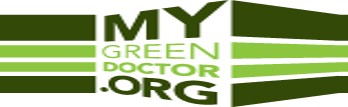 Example:  My Green Doctor
A practice management tool for healthcare offices
 Free, non-profit provided by the Florida Medical Association
 Launched on Earth Day, 2010
 Used in more than 540 healthcare offices
 In 38 U.S. States, 56 countries
 12 health professional societies offer My Green Doctor as a  
    money-saving membership benefit
 Recognized internationally as the leading resource for healthcare
    offices
         Free to register:  www.MyGreenDoctor.org
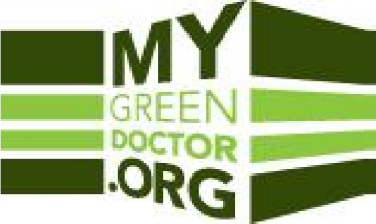 My Green Doctor
Explains to offices how lower energy use & other wise practices
Suitable for any outpatient office or facility
Most offices will save >$2000 per doctor per year, plus other benefits
Easy to use: adds only five minutes to each office staff meeting
Every meeting is scripted in the Meeting-by-Meeting Guide: 
nothing for the office manager to study or prepare
Dozens of free resources for teaching office staff & patients
Evidence & science based, non-political
Can qualify for the Green Doctor Office certificate
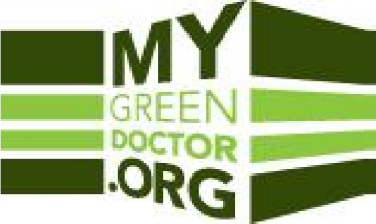 My Green Doctor’s Topics
Energy management
 Renewable energy
 Climate change preparedness
 Patient & staff education
 Water conservation
 Purchasing 
 Waste management
 Chemicals in the office
 Transportation choices
 Healthy foods
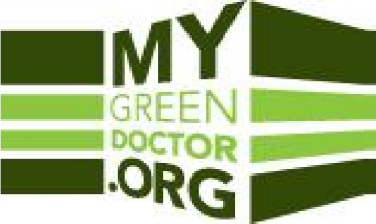 Example:  Escambia County Health Dept.
Five patient care sites
 Began saving energy the first month
 5.2% energy electricity saving per year
 125,000 kilowatt hours electricity per year 
 85,600 metric tons CO2 per year 
 Equivalent of  4,349 gallons gasoline
 $14,000 being saved annually
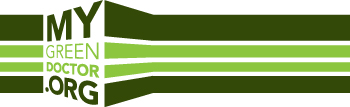 Adding Climate Change to Your Life
Save energy:  thermostats, lightbulbs, appliances, smaller homes
 Use water, chemicals & food wisely.  Avoid red meat!
 Install solar energy:  hot water , photovoltaic (PV)
 Buy renewable energy from your utility
 Choose an electric vehicle
 Reuse & recycle
 Travel wisely:  buses, bicycles, walking, buy carbon offsets
 Divest of fossil fuels industries; invest “green”
 Talk about climate change: family, neighbors & leaders.
Vote for climate change action
Healthcare’s Energy & Climate Solutions
Climate change is the #1 threat to human health for the 21st Century.
Hospital systems & healthcare offices are improving their energy use profiles.
Hospital systems & healthcare offices, as role models, can influence public attitudes and behaviors.
Health professional societies are beginning to play important roles to educate their members and direct public policy.
Health professional are willing to help, but need:
Training on the threats to their patients posed by climate change
Knowledge of the programs already available
Educational resources such as brochures, posters, & videos
New York Times
Page 1
January 16, 2020
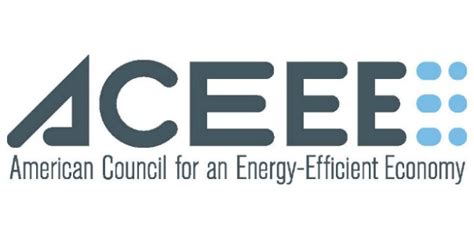 Healthcare’s Energy & Climate Solutions
Why is the healthcare industry important?
Are health professionals ready to help?
Hospitals to the rescue!
Solutions for medical offices (and for the rest of us)
Adding climate change to your life.
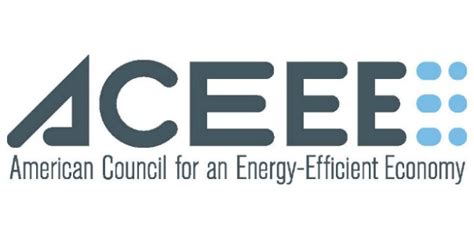 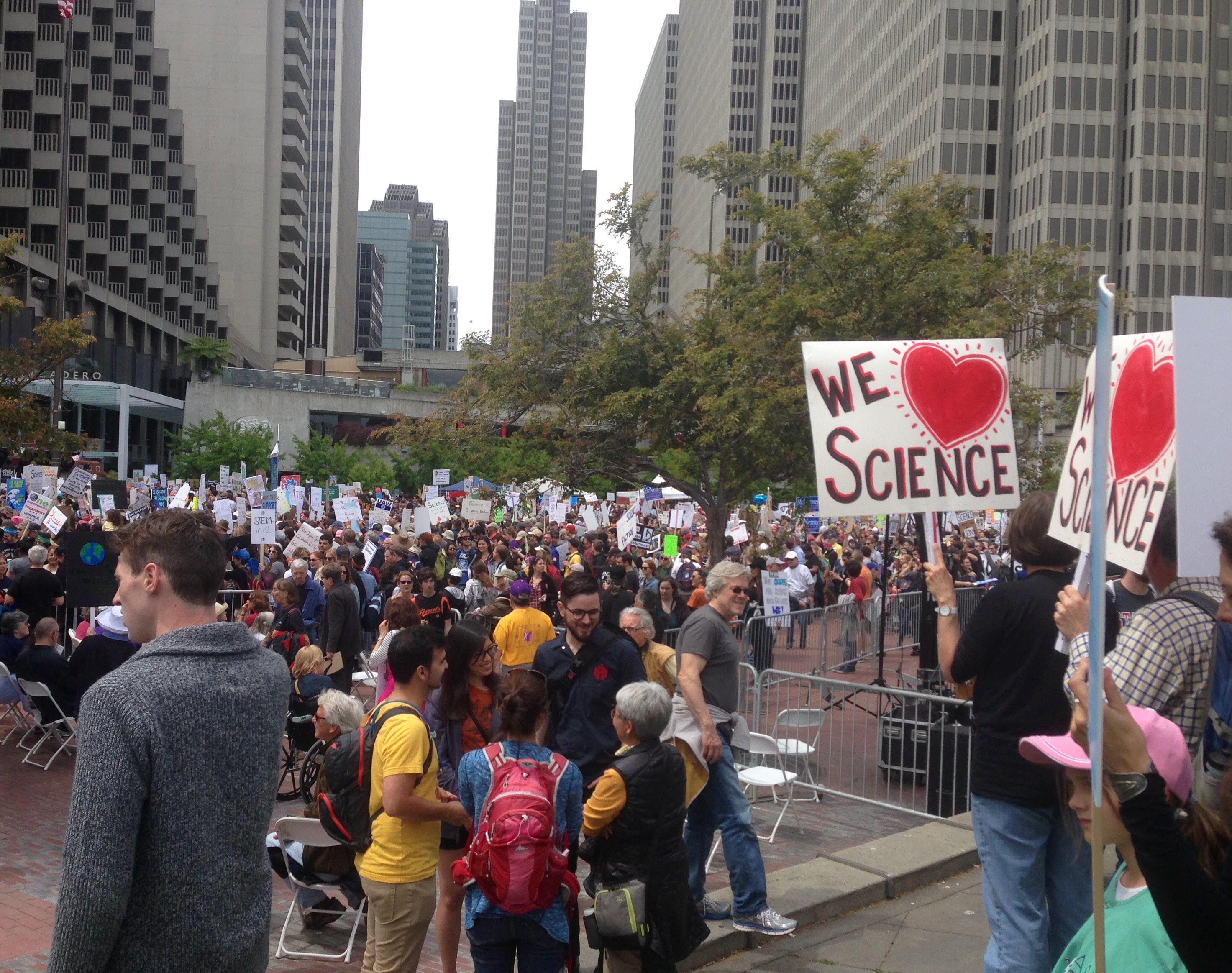 “The Climate Change Crisis:
        Healthcare’s Energy & Climate Solutions”
“Thank you!”
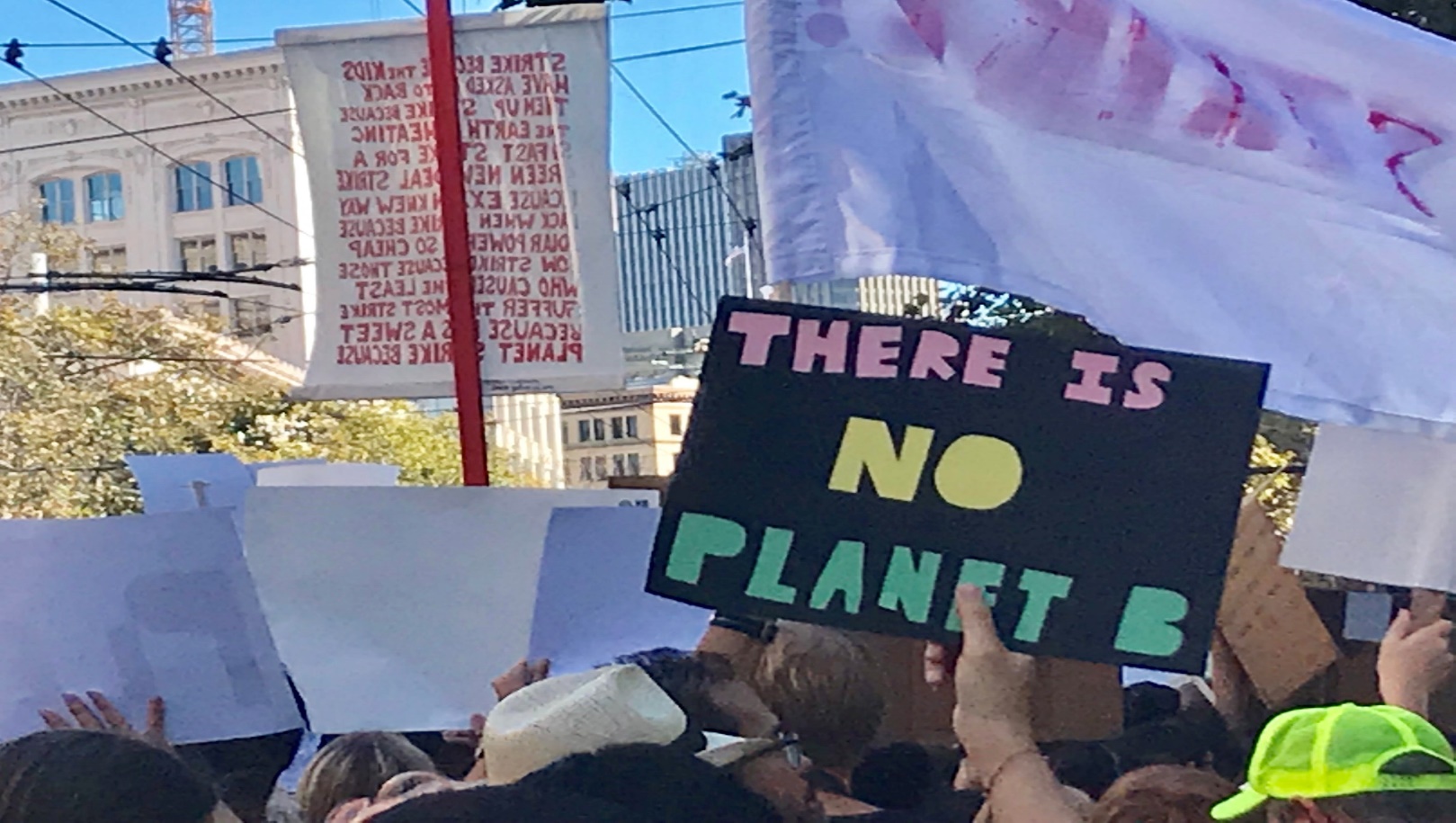 Todd L Sack, MD  FACP
Editor, www.MyGreenDoctor.org
Jacksonville, Florida
tsack8@gmail.com  904-403-6446